Istituto Comprensivo don Lorenzo Milani
Via Mascagni, Vimercate
http://www.icsdonmilanivimercate.edu.it
ASSEMBLEA DI PRESENTAZIONE 
SCUOLA DELL’INFANZIA
                
Scuola dell’infanzia Andersen 
Scuola dell’infanzia Perrault 
Scuola dell’infanzia Collodi
13 dicembre 2022
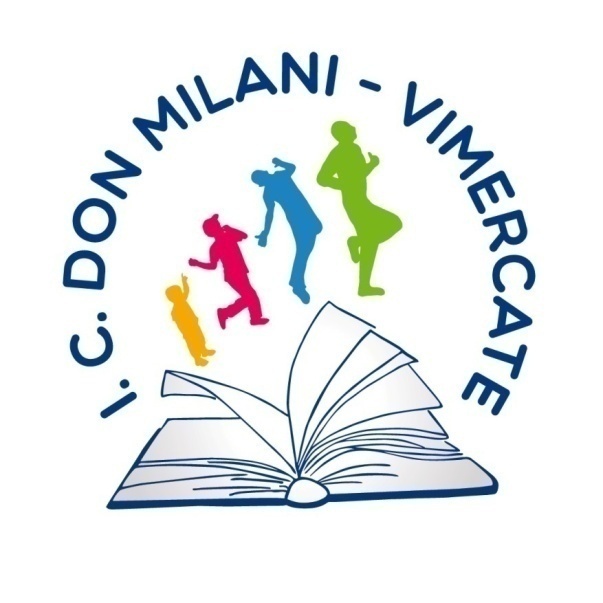 1
[Speaker Notes: Preside]
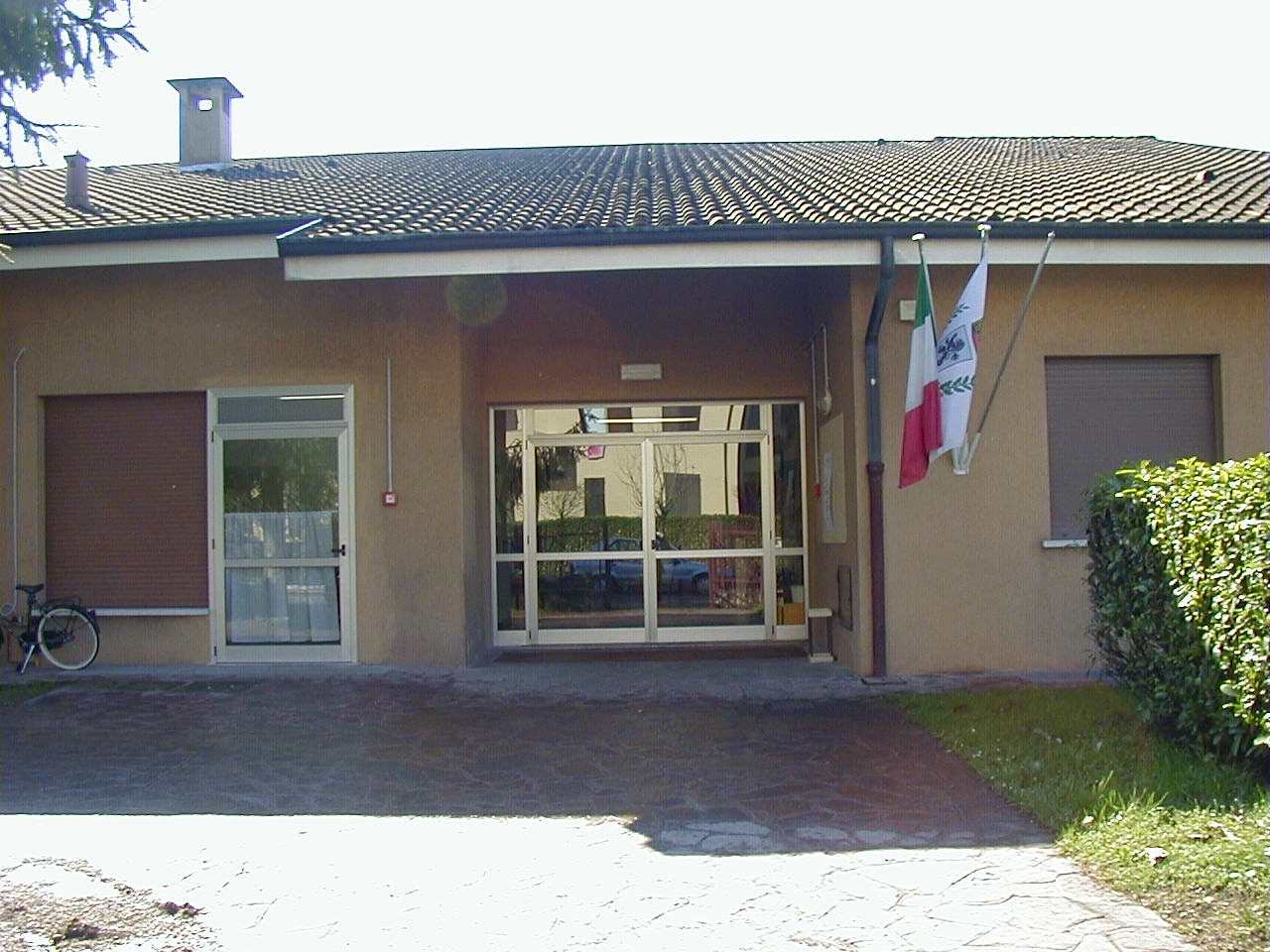 SCUOLA DELL’ INFANZIA STATALEH. C. ANDERSENVia FIUME S.MAURIZIO-VIMERCATE MB 0396850893
LE SCUOLE DELL’INFANZIA
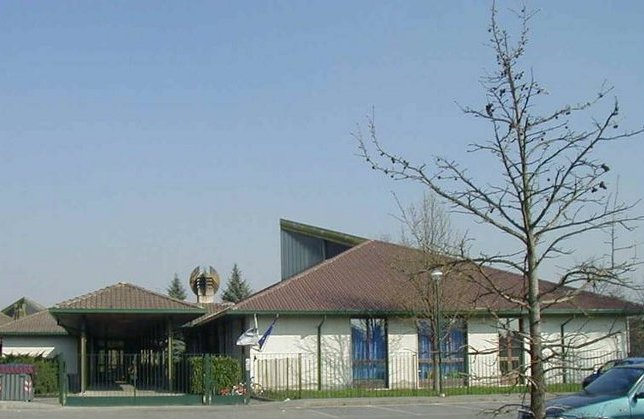 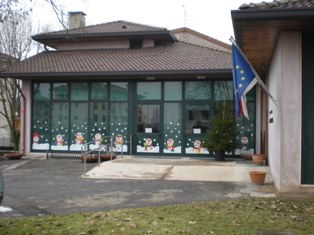 SCUOLA DELL’ INFANZIA STATALEC. COLLODI
Via DON LUALDI 
RUGINELLO-VIMERCATE MB
 039667513
SCUOLA DELL’ INFANZIA STATALEC. PERRAULT
Via ISARCO
 ORENO-VIMERCATE MB  039666946
[Speaker Notes: Preside]
OBIETTIVI DELLA SERATA
Piano Triennale dell’Offerta Formativa (PTOF)
Organizzazione oraria e didattica 
Domanda d’iscrizione
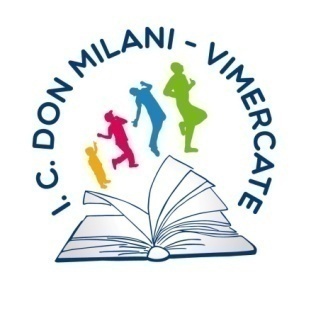 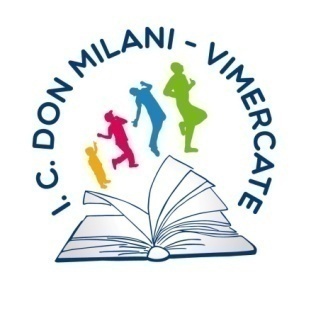 3
[Speaker Notes: Loredana]
IL Piano Triennale dell’Offerta Formativa

https://www.icsdonmilanivimercate.edu.it/agid/tipologia-documento/documento-didattico/
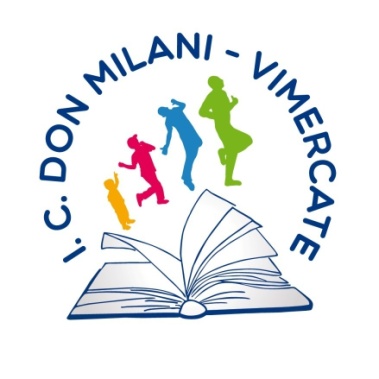 4
[Speaker Notes: Loredana]
DEFINIZIONE DI PTOF
Il PTOF è il documento fondamentale costitutivo dell’identità culturale e progettuale delle istituzioni scolastiche ed esplicita la progettazione curricolare, extracurricolare, educativa e organizzativa che le singole scuole adottano nell'ambito della loro autonomia.
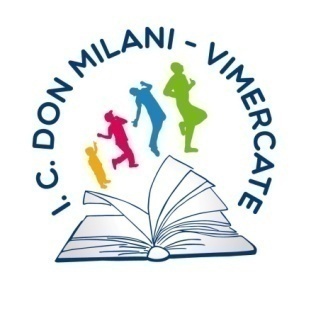 5
[Speaker Notes: Loredana]
PROGETTO EDUCATIVO
Crescere, apprendere, condividere, comunicare, educare:


parole-chiave per diventare cittadino del mondo.
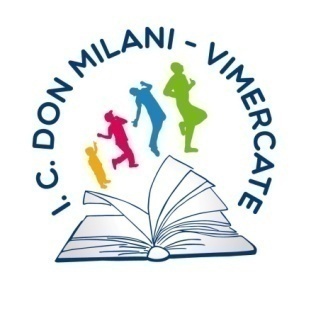 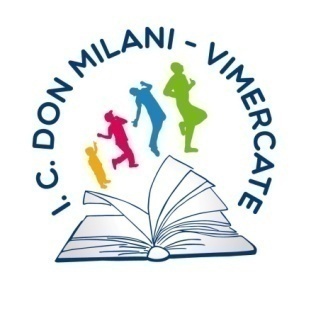 6
[Speaker Notes: Allevi]
I BINARI
SAPER ESSERE: promuovere la conoscenza di sé e la formazione di interessi, motivazioni, capacità di scelta 
VIVERE INSIEME: promuovere la conoscenza degli altri
CONOSCERE: fornire gli strumenti per l’acquisizione delle conoscenze fondamentali
SAPER FARE: sviluppare competenze cognitive, comunicative, creative ed espressive
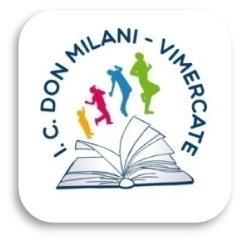 7
[Speaker Notes: Allevi]
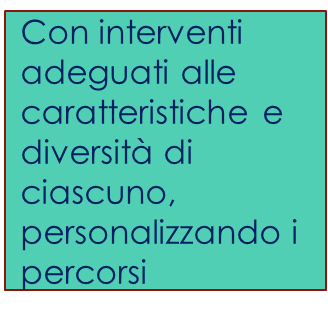 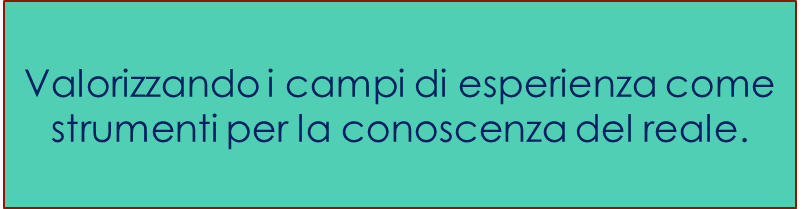 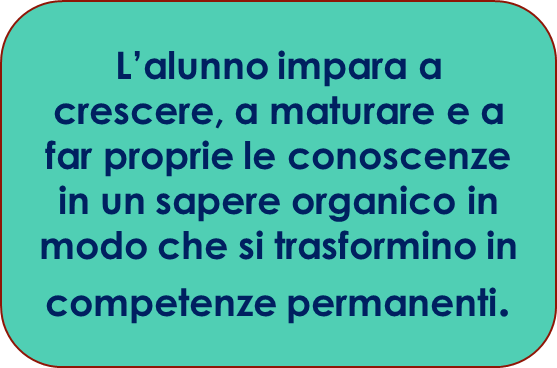 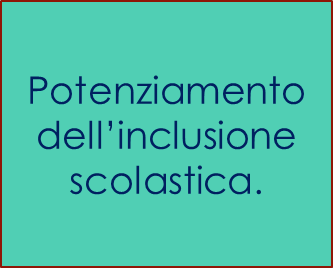 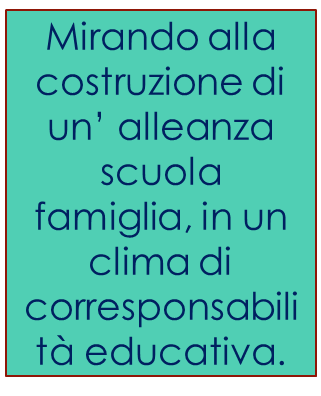 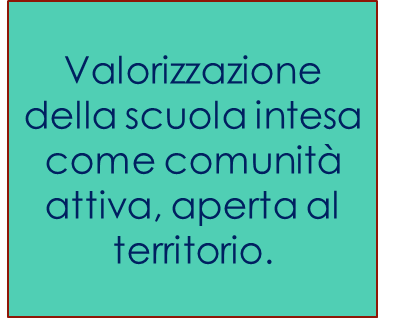 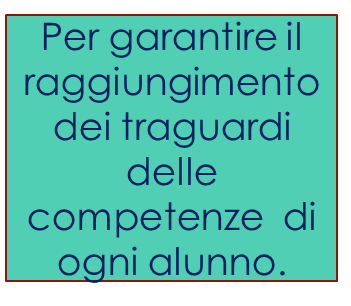 [Speaker Notes: Allevi]
FINALITÀ DELLA  SCUOLA DELL’ INFANZIA
SVILUPPO DEL
SENSO DI
CITTADINANZA
MATURAZIONE
DELL’IDENTITÀ
SVILUPPO DELLE
COMPETENZE
CONQUISTA
DELL’AUTONOMIA
il sé e l’altro
il corpo e il movimento
immagini, suoni, colori
i discorsi e le parole
la conoscenza del mondo
CAMPI DI ESPERIENZA
Attraverso
il gioco
la valorizzazione degli stili personali
la vita di relazione
l’esplorazione e la scoperta

in interazione con la famiglia 
e con le  agenzie educative del territorio
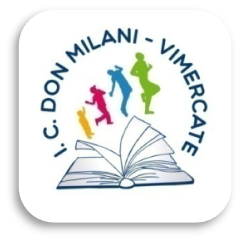 [Speaker Notes: Allevi]
ESPERIENZE E PROGETTI INTEGRATIVI
ATTIVITA’ MOTORIA E PSICOMOTORIA : Il movimento e il gioco, momenti importanti dell’attività motoria, rispondono ad un bisogno primario della persona e ad un suo sviluppo armonico.
ATTIVITA’ TEATRALE: per comunicare le proprie emozioni, per conoscere il proprio corpo, per stare bene con se stessi.
ATTIVITA’ MUSICALE: per offrire l’opportunità di esprimersi attraverso il canto, la ritmica.
ATTIVITA’ DI ARTE: per avvicinare i bambini all’arte e incoraggiare la creatività e l’espressione. 
FAMILIARIZZARE CON  LA LINGUA INGLESE : per sviluppare   in situazioni naturali, in ambiente rassicurante, la conoscenza di suoni diversi attraverso giochi e attività di routine.
PROGETTO SICUREZZA: per rendere consapevoli gli alunni dei pericoli
NUE 112 in collaborazione con AVPS
I.R.C. / ALTERNATIVA
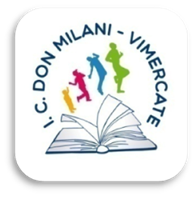 [Speaker Notes: Tasca]
SCUOLE DELL’ INFANZIA
2 docenti per sezione compresenti nelle ore centrali della giornata scolastica
1 insegnante di religione cattolica
eventuali insegnanti di sostegno/assistenti educatori comunali
Tempo scuola 
dalle h 8:00 alle h 16:00
COME SIAMO ORGANIZZATI
sezioni bifasce
sezioni eterogenee
MENSA
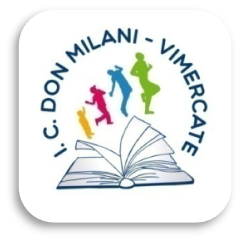 Andersen: 5 sezioni 
Perrault: 4 sezioni
Collodi: 3 sezioni
bambini dai 3 ai 6 anni
[Speaker Notes: Tasca]
AREA INCLUSIONE -
SUCCESSO FORMATIVO
Nell’ IC c’è un Gruppo di lavoro, composto da docenti dei tre ordini,  che si occupa di integrazione ed inclusione
La scuola dell’Infanzia prende in esame le esigenze formative ed educative dei bambini impegnandosi a rispettare i pilastri dell' Inclusione:
Individualizzazione della proposta formativa
 ossia, interventi didattici ed educativi calibrati sul bambino.
Personalizzazione, ossia interventi didattici ed educativi  programmati per offrire ad ogni   bambino l’opportunità di sviluppare al  meglio le proprie potenzialità.
Scelta di  strategie didattiche/modalità di lavoro che rispondano ai diversi stili di apprendimento e alle caratteristiche funzionali del bambino
Impiego flessibile e funzionale delle risorse umane, del gruppo classe e dei pari.
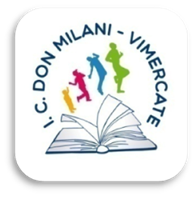 [Speaker Notes: D’Alessandro]
GIORNATA SCOLASTICA
8:00-9:00 ACCOGLIENZA, GIOCO LIBERO
9:00-10:30 PRESENZE, CALENDARIO, CONVERSAZIONE,     LETTURE, CANTI E GIOCHI
10:30-11.30 ATTIVITÀ DIDATTICHE/PROGETTI
11:30-11:45 IGIENE PERSONALE
11:45-12:45 PRANZO 
12:45-13.30 GIOCO IN GIARDINO/SALONE/SEZIONE
13:45-15:30 RIPOSO PER I PICCOLI E ATTIVITÀ EDUCATIVE DIDATTICHE PER GRANDI E MEZZANI
15:30-16:00 SALUTO E USCITA
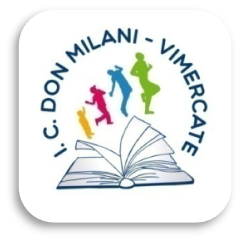 [Speaker Notes: Antonini]
PROGETTO
 ACCOGLIENZA
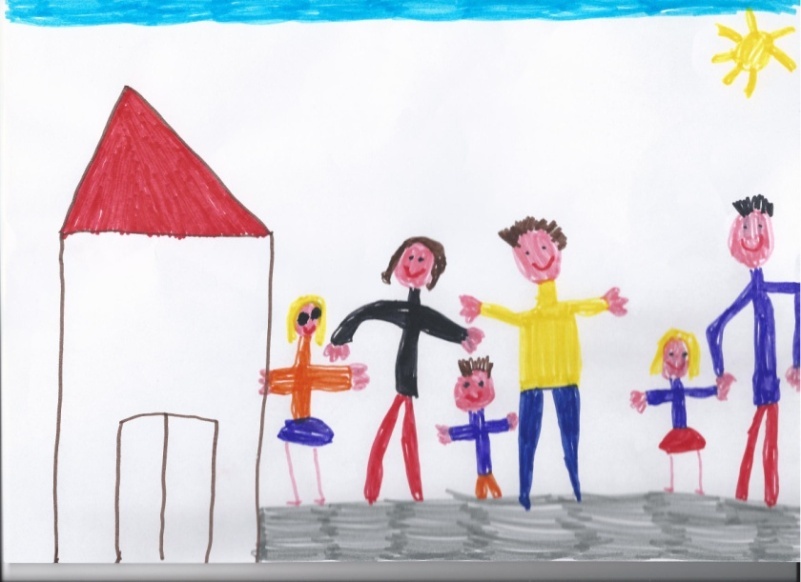 FINALMENTE A SCUOLA!

L’inserimento è graduale e prevede la possibilità di adeguare il tempo scuola alle esigenze di ogni bambino.
Il gruppo dei bambini nuovi iscritti viene suddiviso in sottogruppi 
L’ambientamento a scuola di norma prevede una permanenza a scuola del bambino, nei primi due giorni, per circa una/due ore, per poi allungarsi gradatamente fino a raggiungere l’orario completo entro la seconda settimana di frequenza.
Prima dell’inizio della scuola in ogni plesso viene organizzata un’assemblea per i genitori nel corso della quale viene concordato il calendario degli inserimenti.
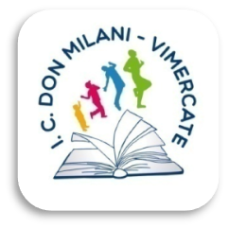 [Speaker Notes: Antonini]
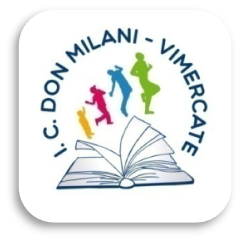 ASSEMBLEA
 con i genitori
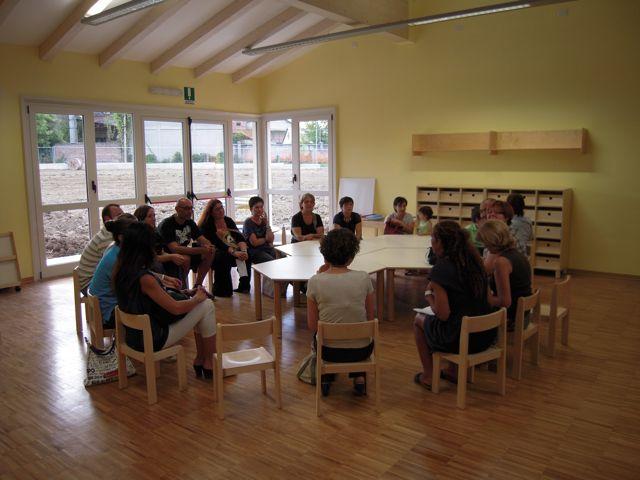 Mercoledì 7 giugno 2023
              h 17.00 alle 19,00

nel plesso di appartenenza
[Speaker Notes: Antonini]
La domanda d’iscrizione a.s. 2023-2024
Possono iscriversi:

I NATI DAL 1° GENNAIO 2020 AL 31 DICEMBRE 2020
I NATI DAL 1° GENNAIO 2021 AL 30 APRILE 2021
Non esiste nessuna precedenza cronologica in riferimento alla data di iscrizione. 

Per le bambine e i bambini, nei cui confronti non potrà darsi esito positivo alla domanda di ammissione, saranno compilate liste di attesa.
Il modello di iscrizione è disponibile  sul sito della scuola 
www.icsdonmilanivimercate.edu.it e va inviato all’indirizzo mbic8ex001@istruzione.it a partire dal 9 gennaio fino al 30 gennaio 2023
[Speaker Notes: Preside]
Adempimenti delle famiglie
In  alternativa,l’Ufficio  di  Segreteria  sarà  disponibile  per  la  compilazione  della domanda  in  presenza,  previo  appuntamento  da  concordare  per  le  seguenti  fasce orarie:
dal lunedì al venerdì 
ore 08.30 / 10.00 - 13.00/15.00
Sabato (21 gennaio) ore 09.00/12.30
[Speaker Notes: Preside]
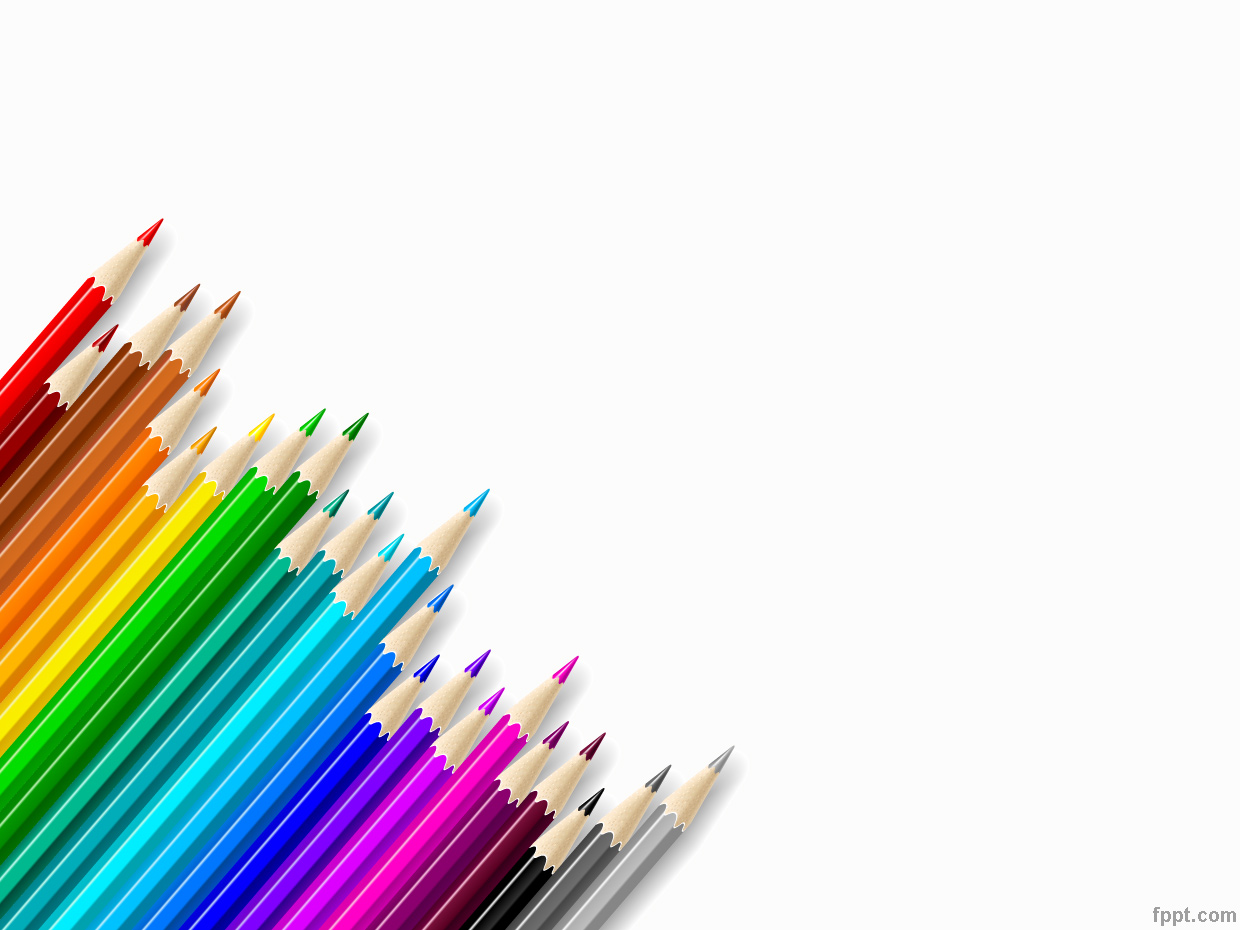 GRAZIE
GRAZIE
La dirigente e i docenti 
dell’ IC Don Milani 
di Vimercate
I docenti dell’ IC Don Milani 
di Vimercate
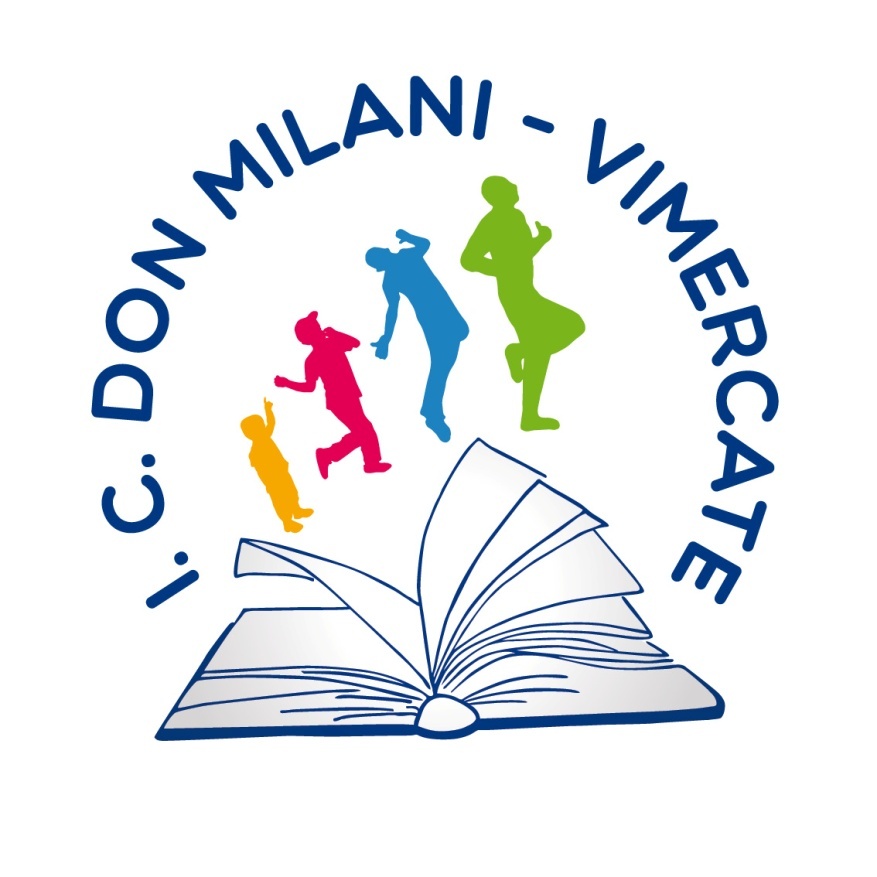 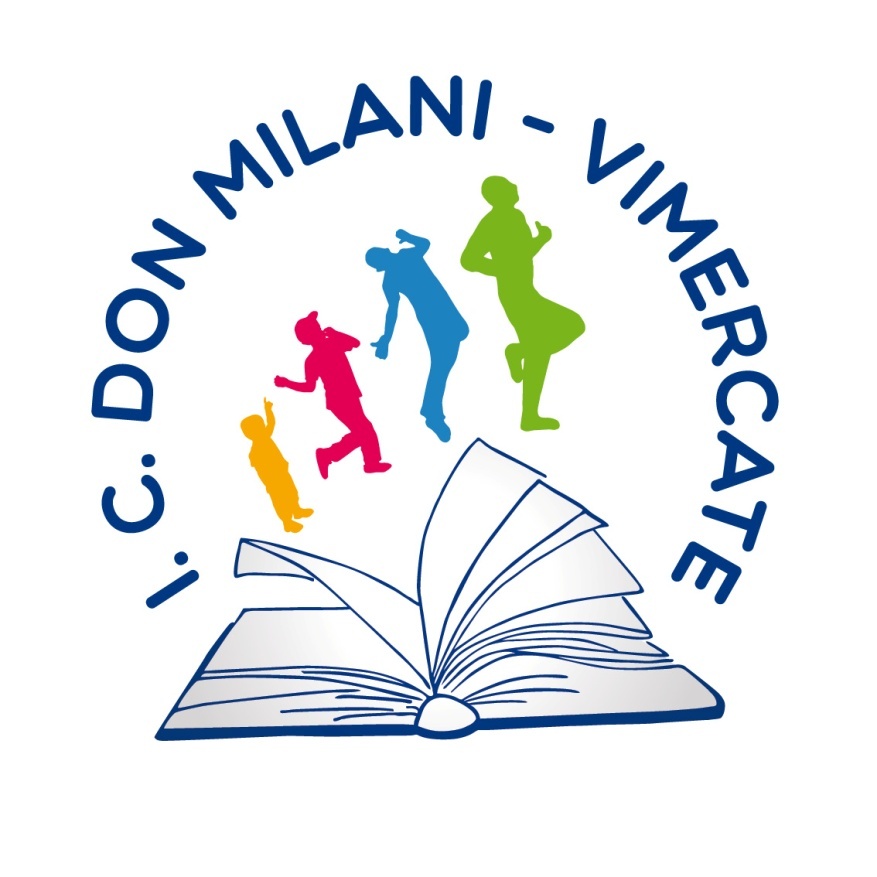